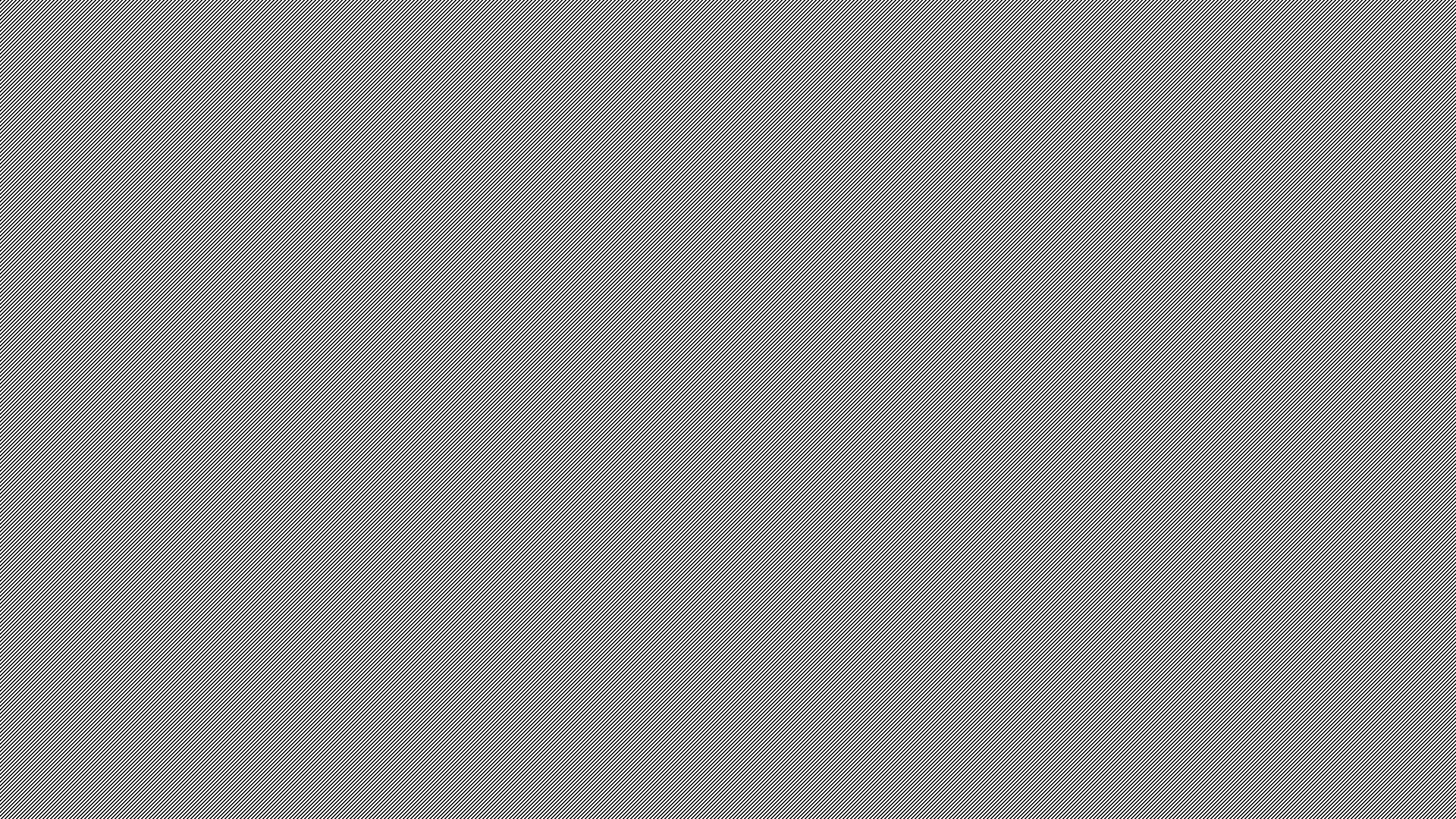 Dayspring VillageForensic Mental Health
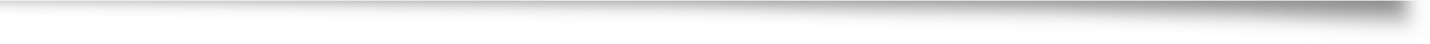 Douglas Adkins, Dayspring Village
August 24, 2022
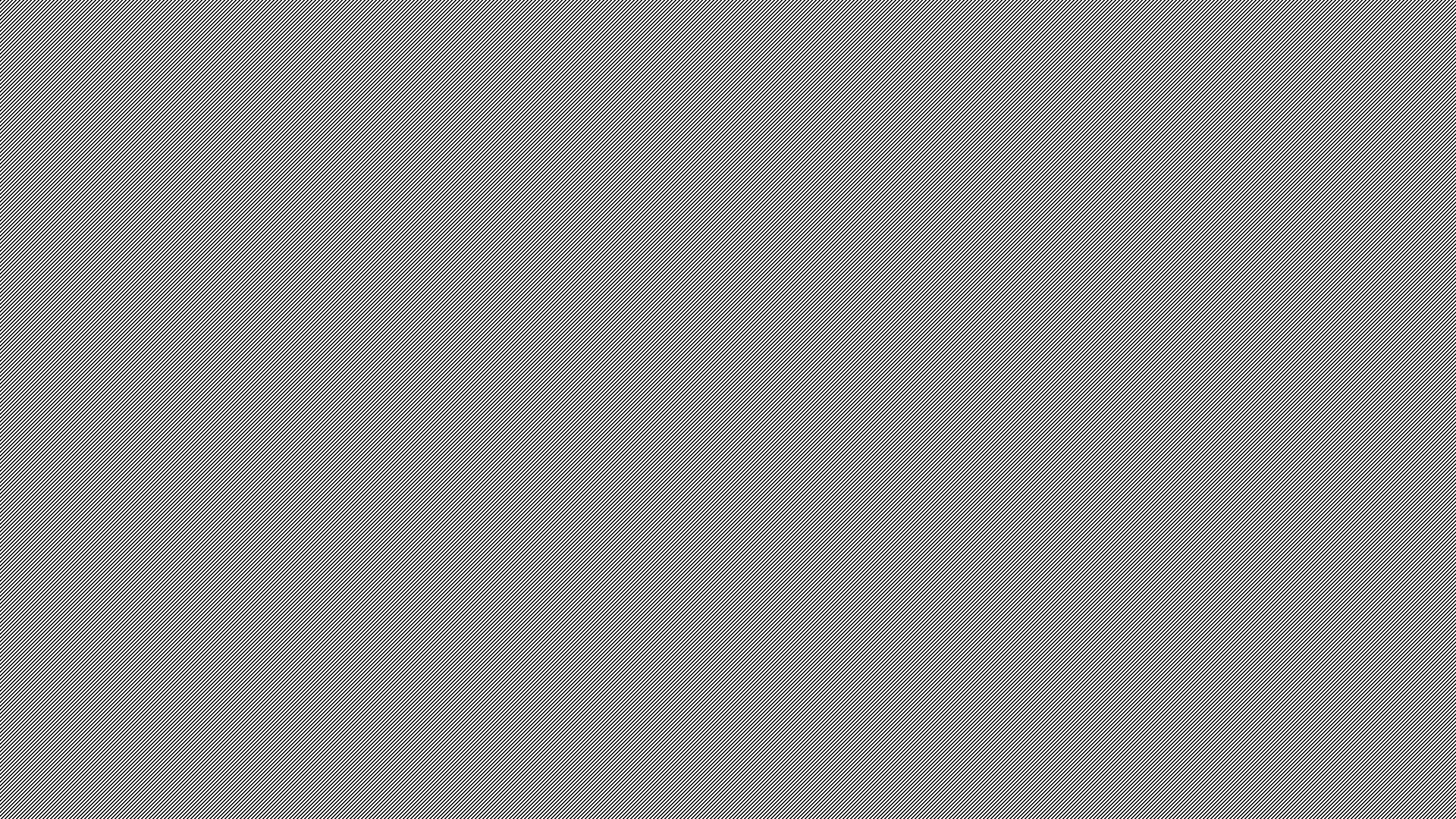 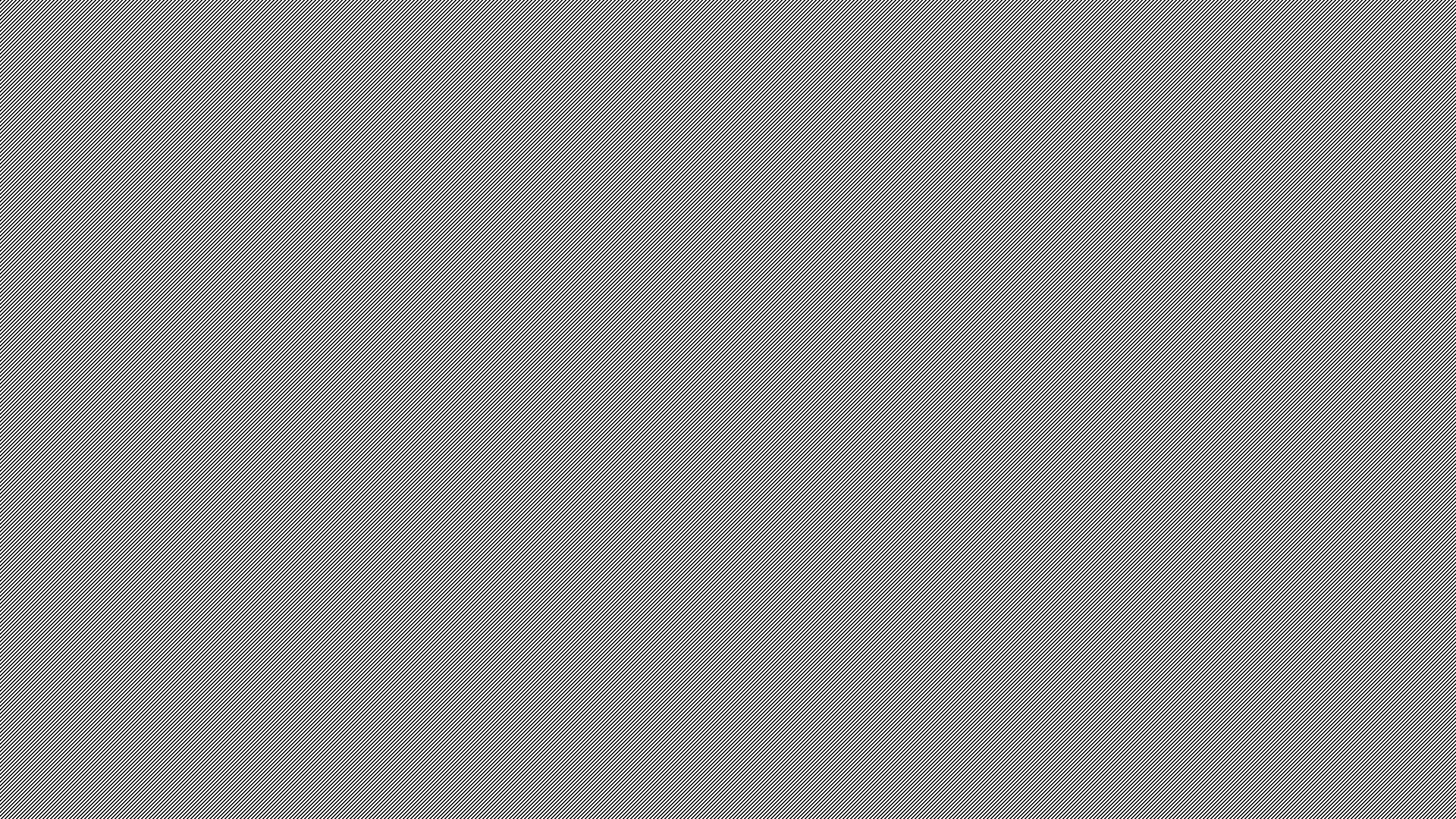 Forensic Redesign
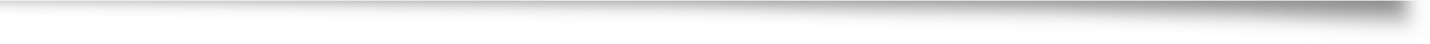 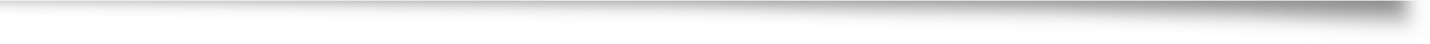 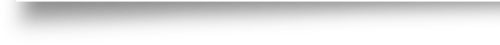 Discussion started in 2005
Phoenix Program started in Jan 2007
Forensic Redesign has worked
Expanded with new programs 
Creates a bridge that ends conditional release
Provides movement in the forensic system
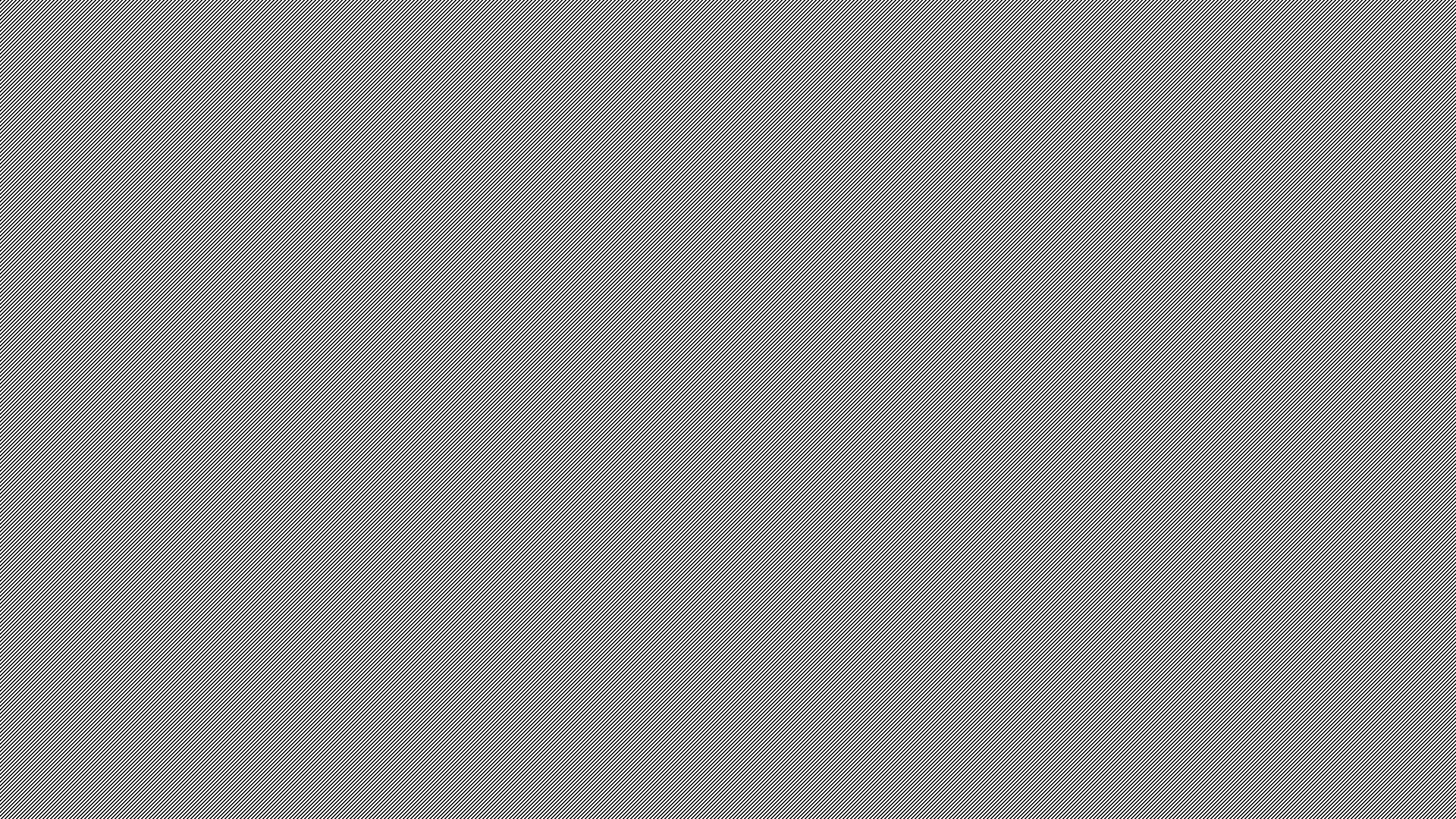 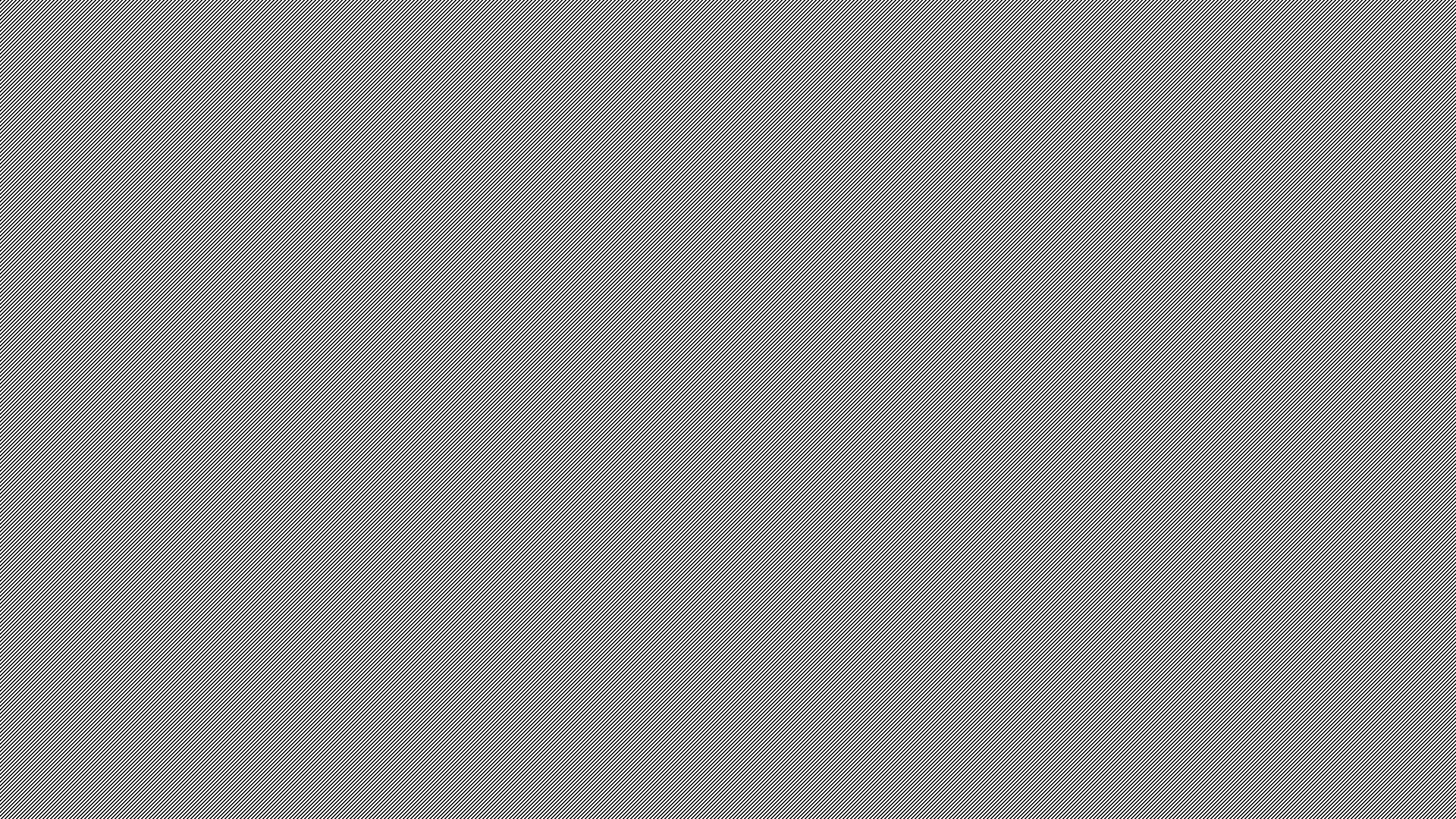 Let’s talk about PHOENIX
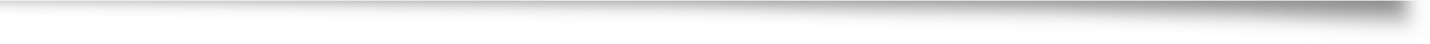 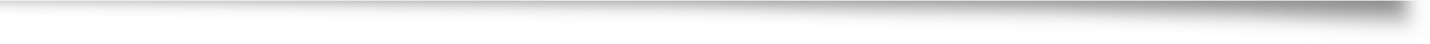 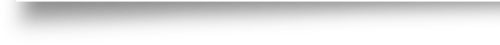 Care Coordination Services
Access to Onsite Care
Resident Engagement – Day #1
Benefit Restoration
On site groups
Weekly Staffing
Discharge Planning
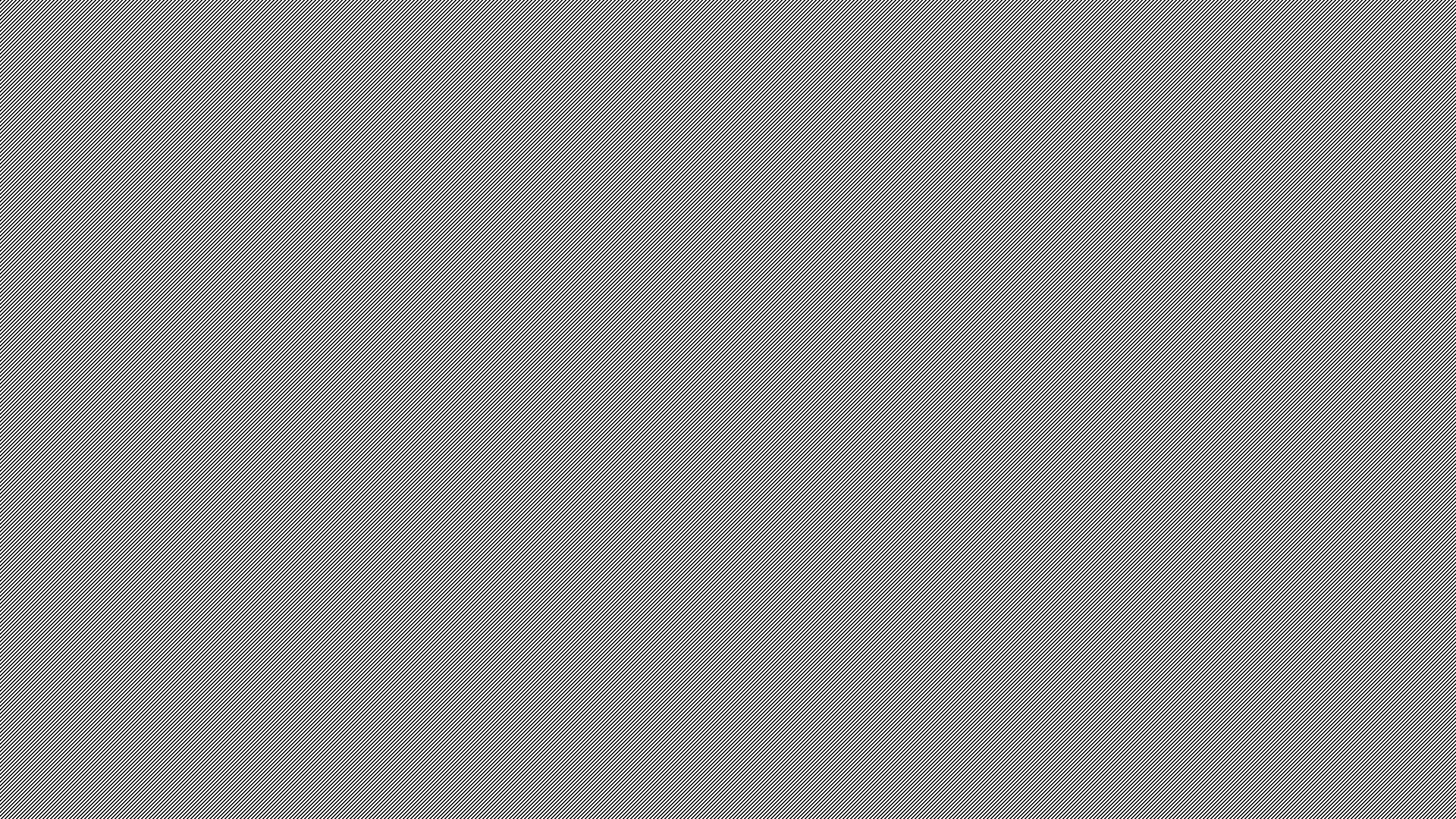 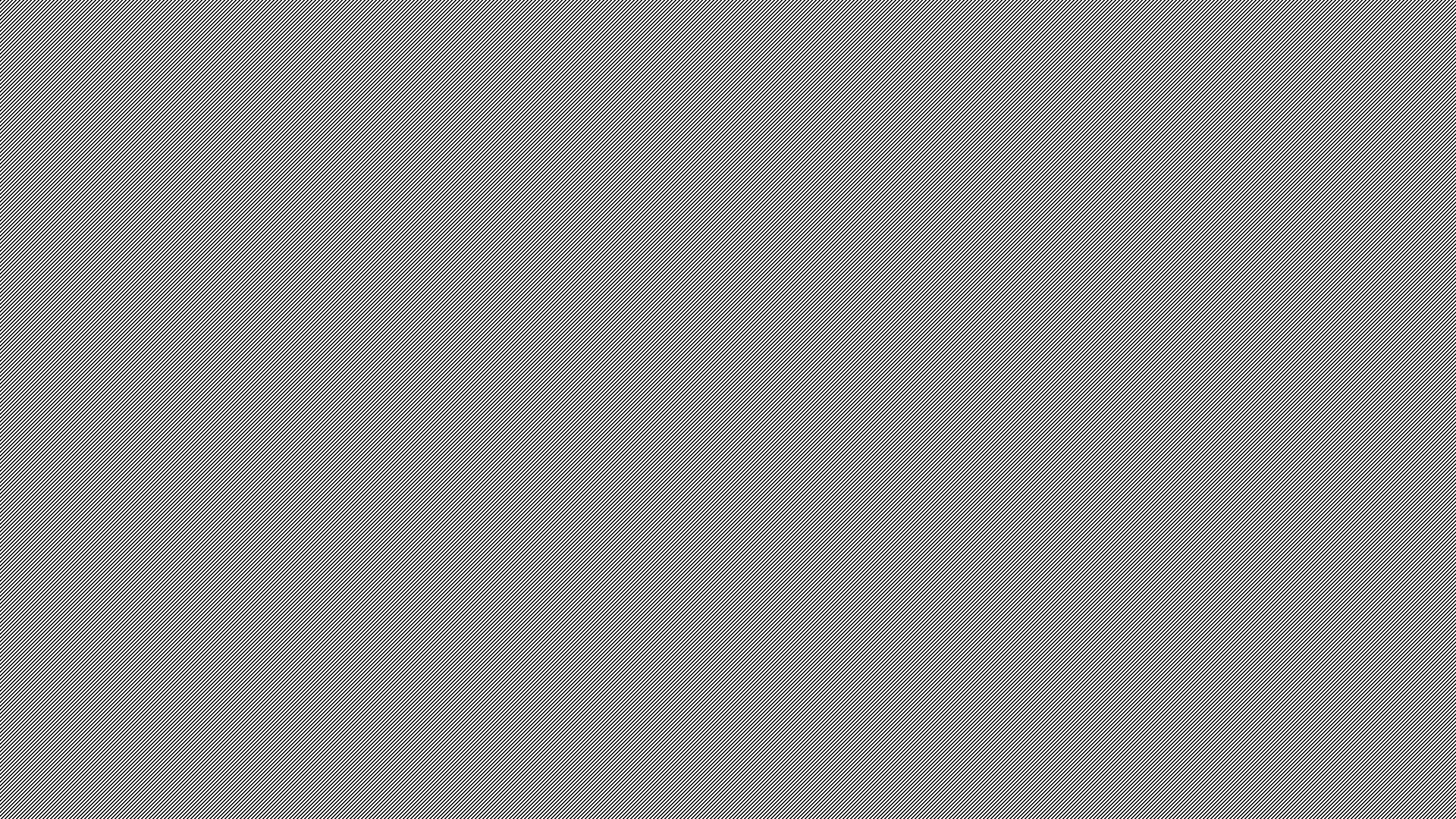 Let’s Get into Specifics
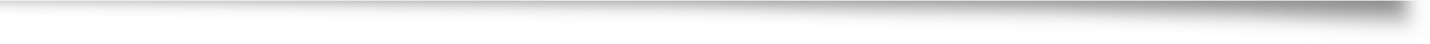 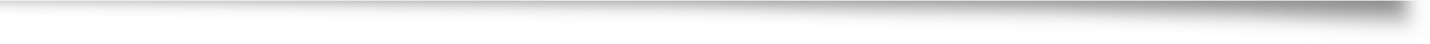 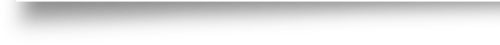 There are three designated Care Coordinators who meet with the residents daily
The Psychiatrist comes onsite twice a week for clinic.
There is a CLIA waived CBC Sysmex Hematology analyzer that will allows us to test onsite.
DSV has med techs with phlebotomy certification.
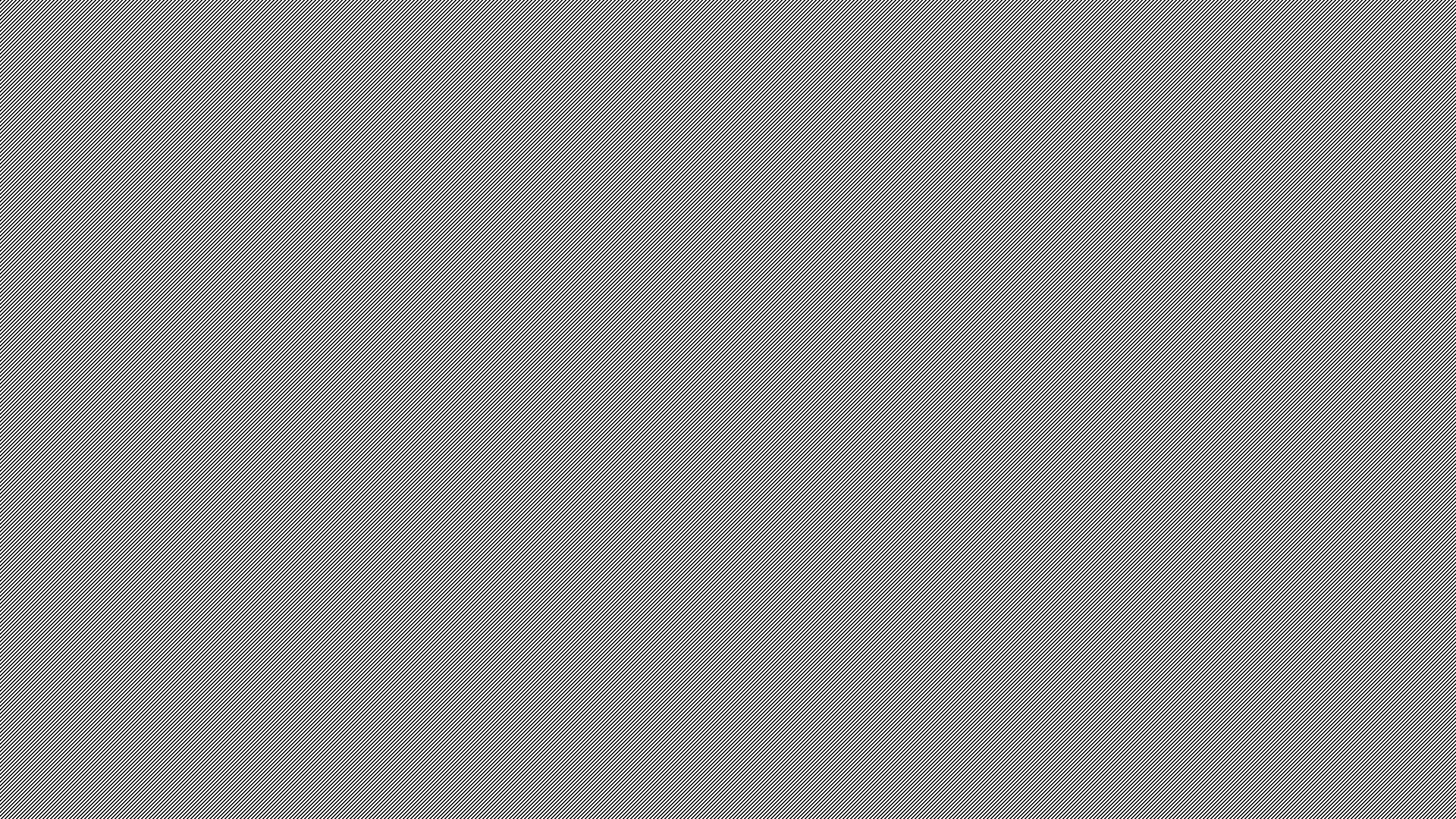 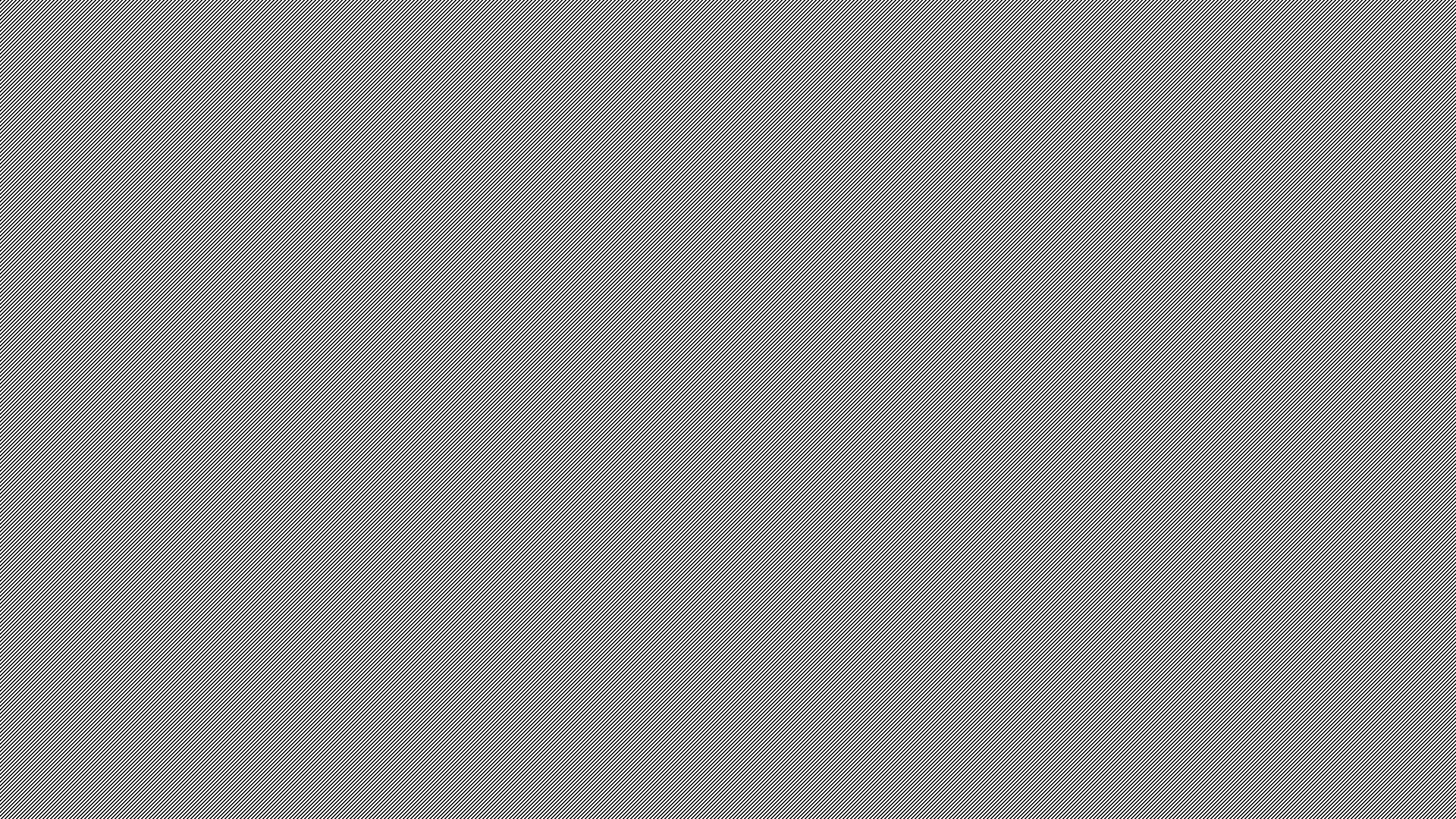 Resident Engagement  Mobility = Community
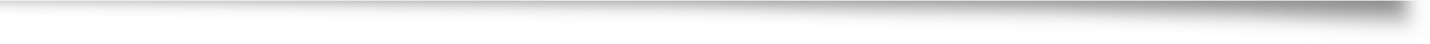 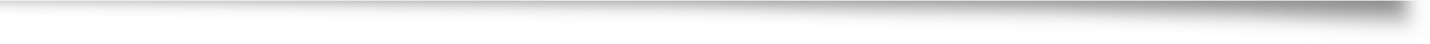 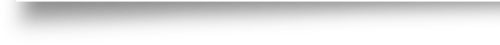 Resident Engagement
Money Management Program (Pex)
Cigarette Management 
Excursions in community
Events on the campus
Substance Abuse Education Classes
Volunteer Program
Gift Card Incentives – they work!
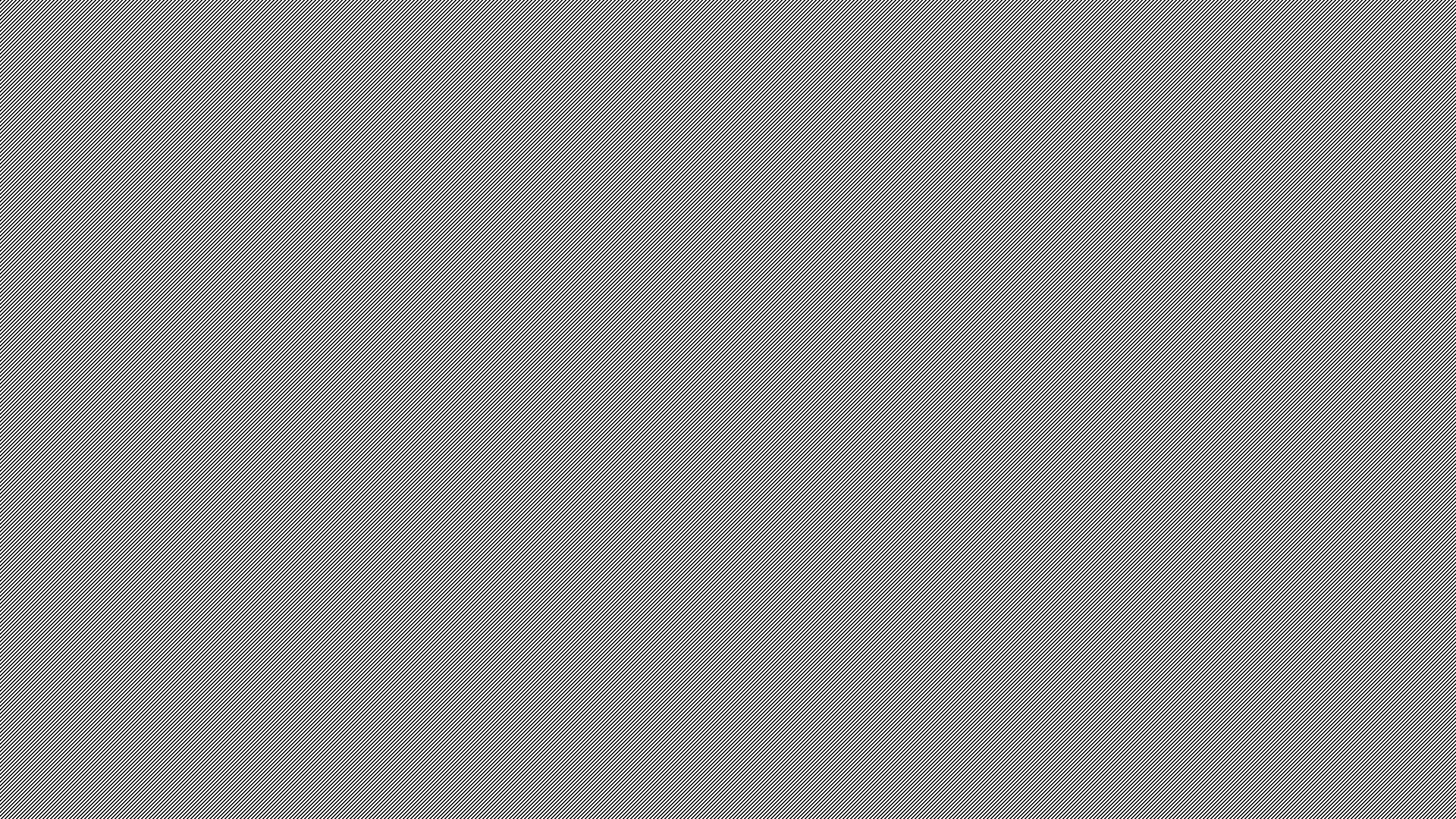 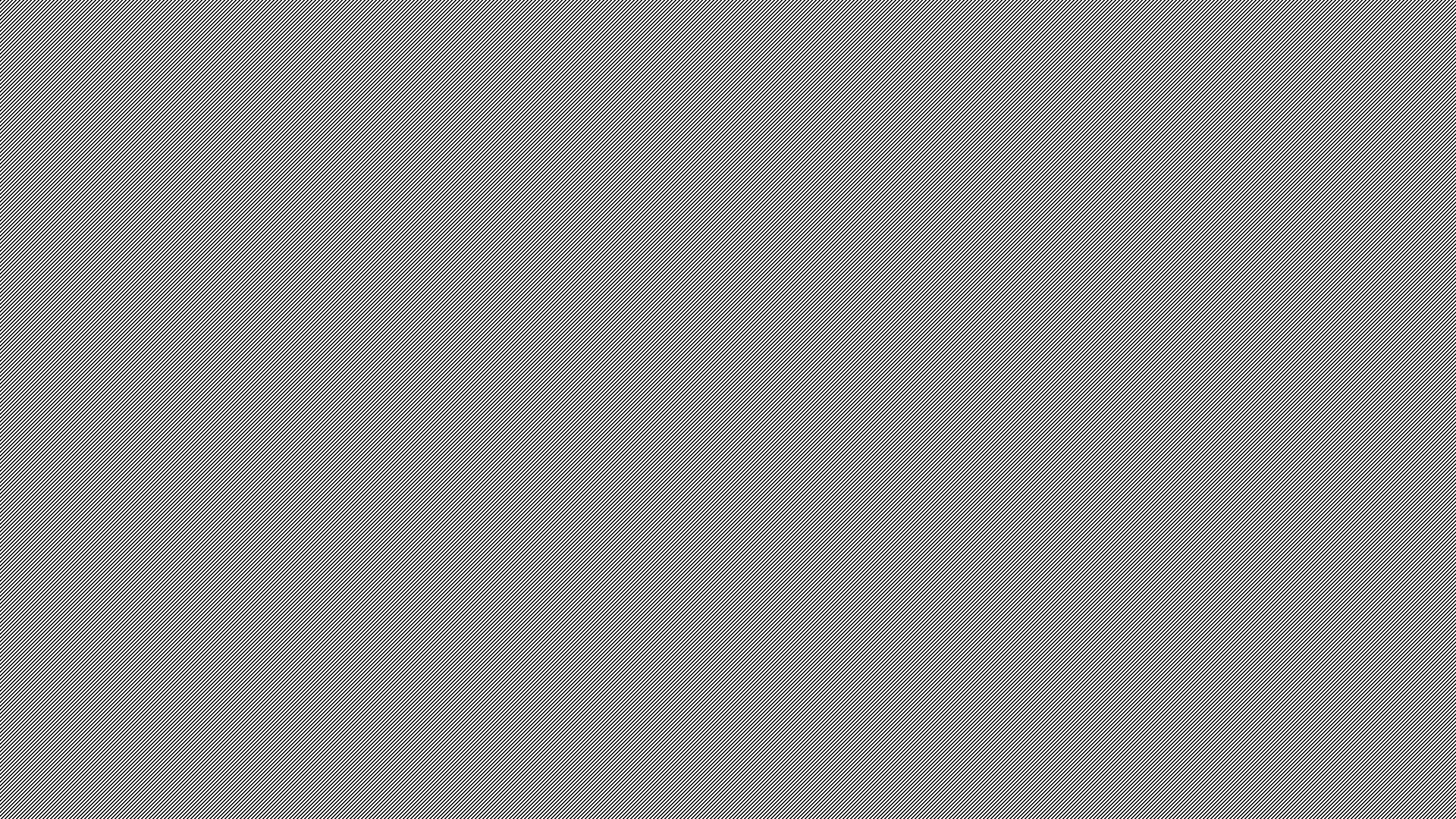 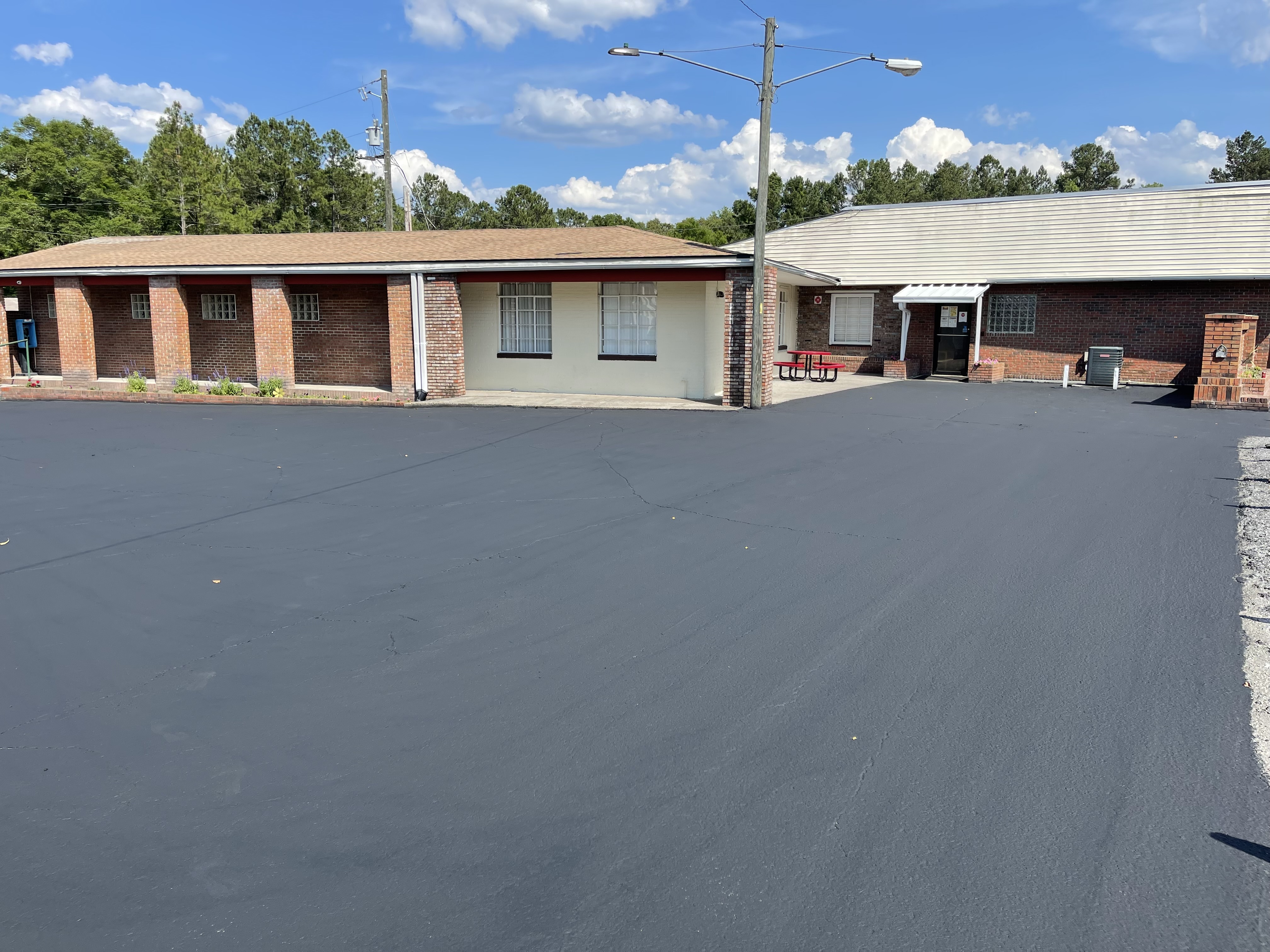 PHOENIX Program at DAYSPRING VILLAGE
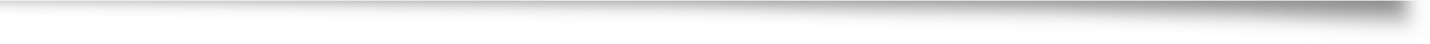 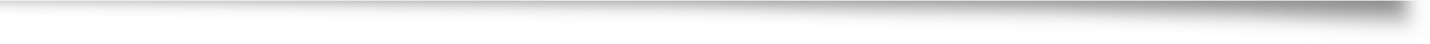 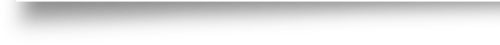 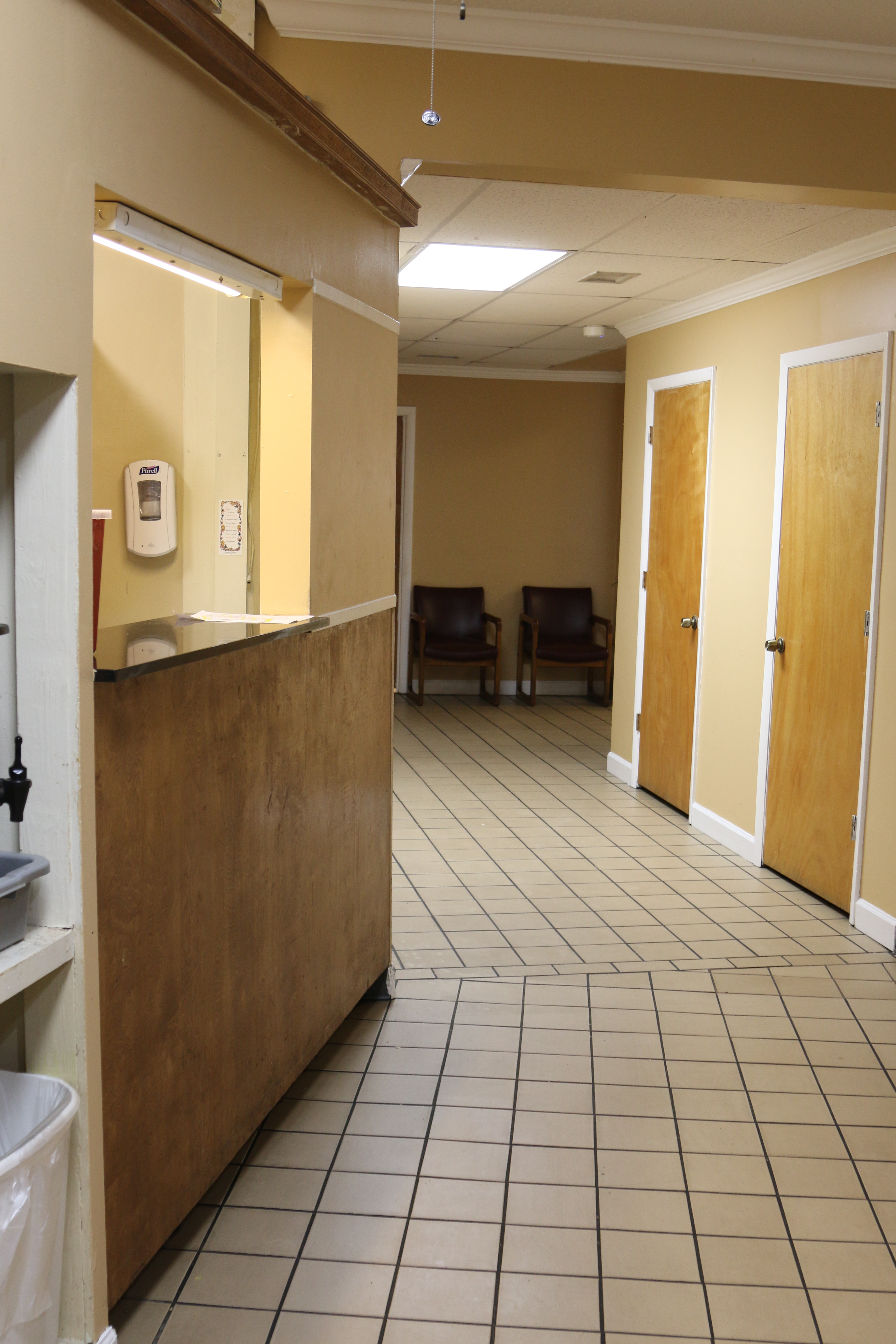 15 Acrea Campus Hilliard, Florida
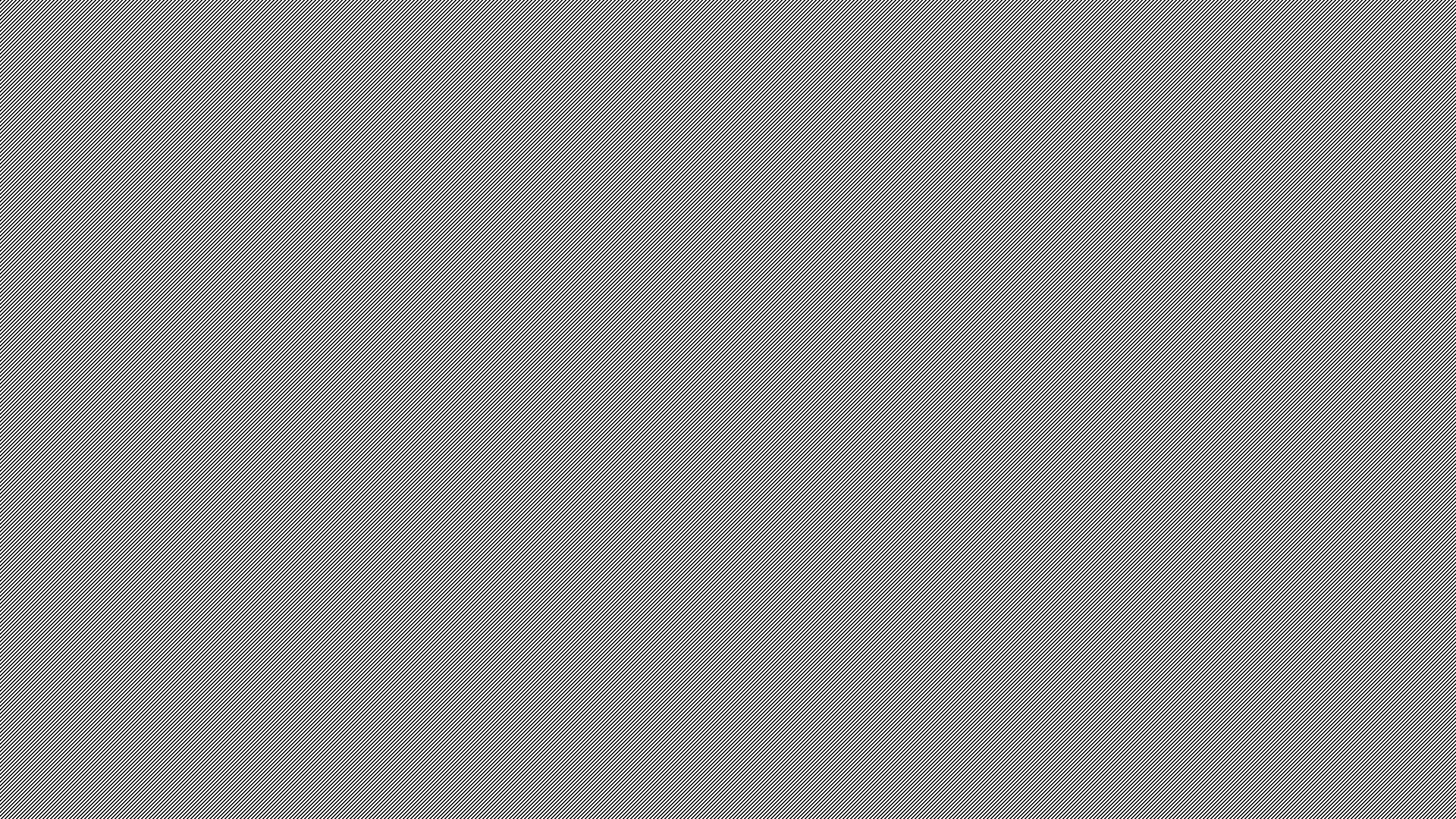 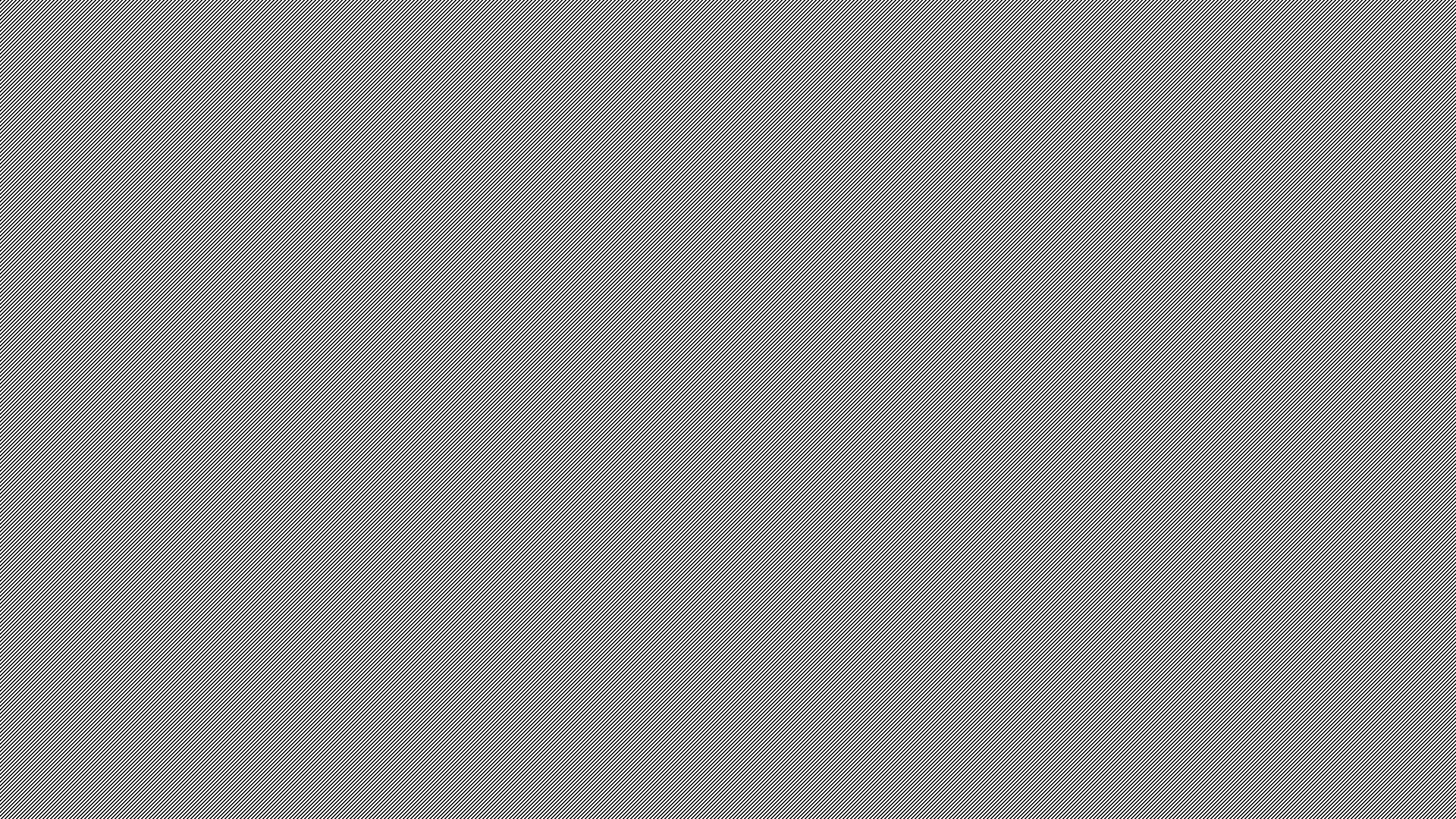 There are 51,010 adults with Schizophrenia hospitalizations 2020
The report found that Clozapine was more effective in treatment of Schizophrenia than all other antipsychotics. 
It is estimated only 9% of the adult population with Schizophrenia in Florida are being prescribed Clozapine. http://www.medicaidmentalhealth.org
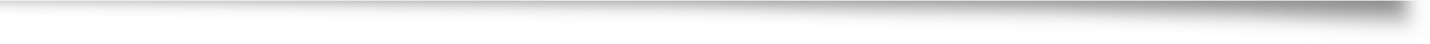 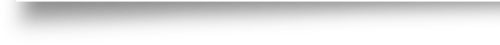 POINT CLICK CARE - electronic health record
We implemented Point Click Care in 2017
This new technology has revolutionized our operational platform
The ability to track data points is powerful and accurate with point of care technology.
This platform is 100% HIPPA secured
FUNDING – blended methodology
The base is the LSF funding – monthly amount
The social security benefits when restored help meet the program needs.
Optional State Supplementation will provide the resident $54 personal needs allowance.
Medicaid – Assistive Care Services
VA – Aid and Attendance
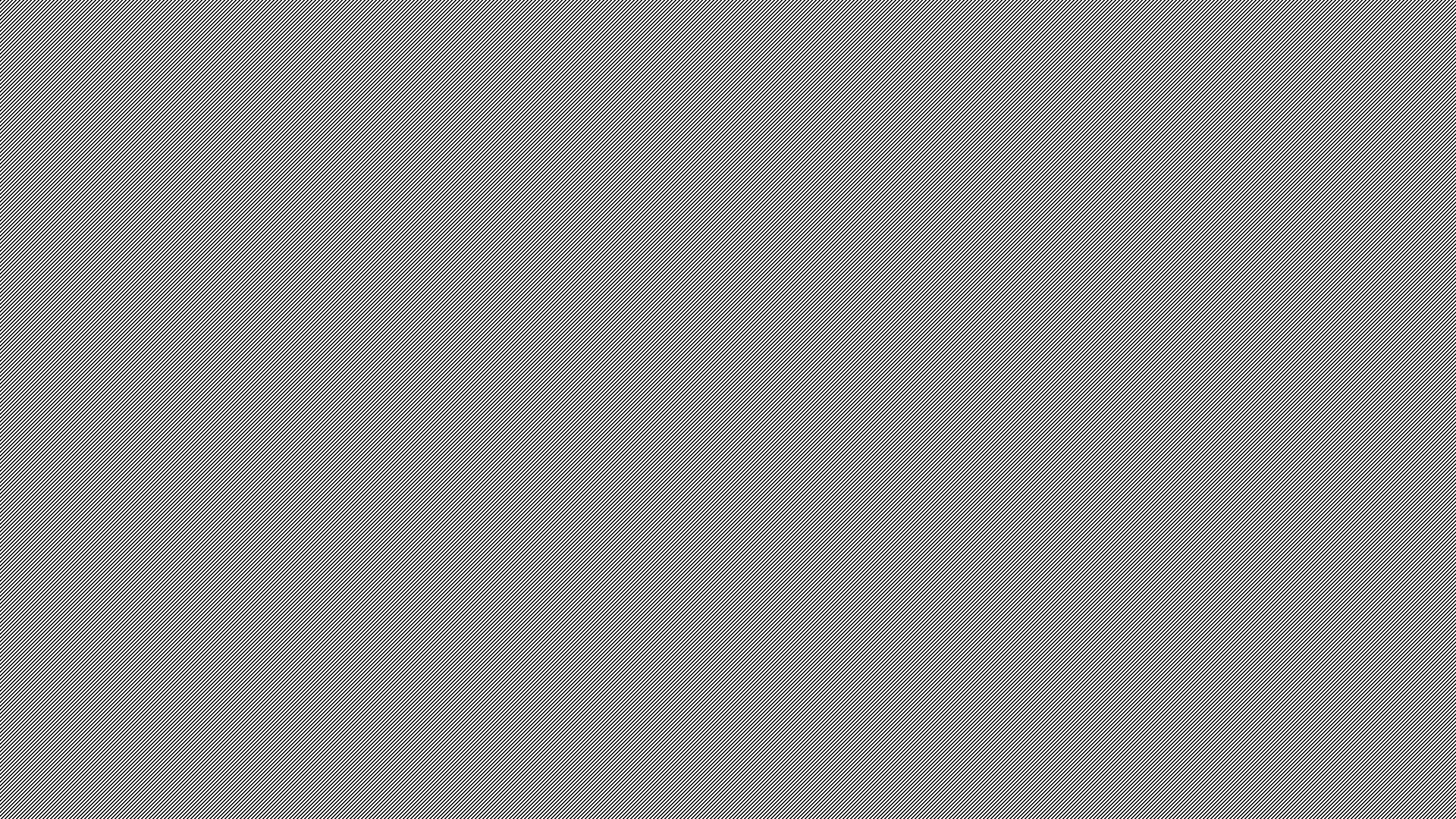 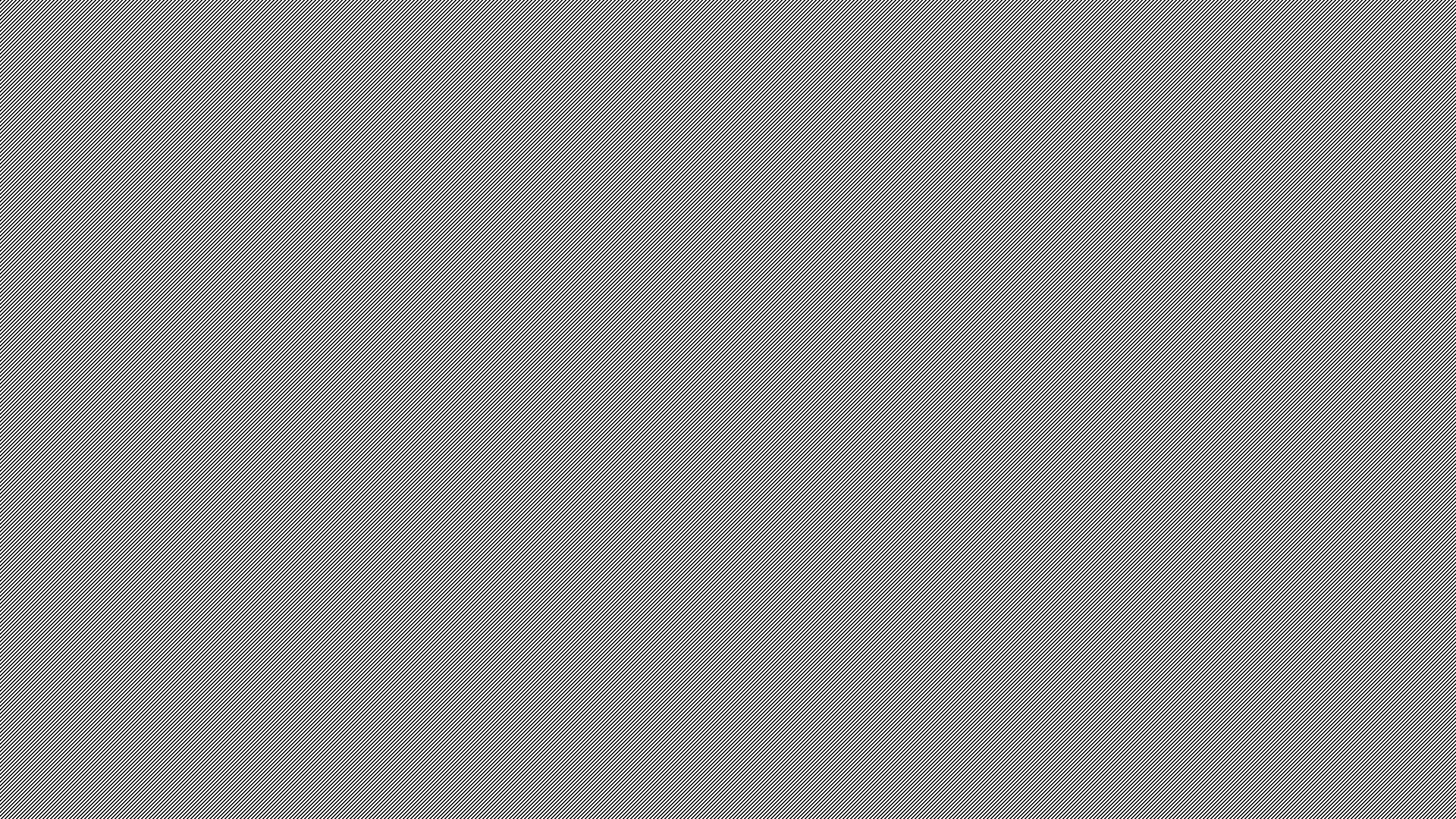 Phoenix Data – what is happening?
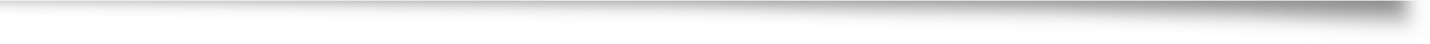 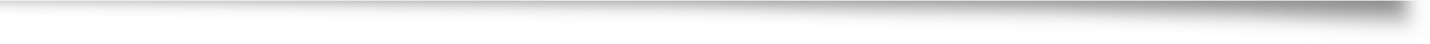 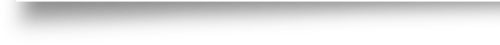 45 Residents in program today
73 Discharged from program
Average Length of Stay 26 Months
( COVID19 PHE impacts )
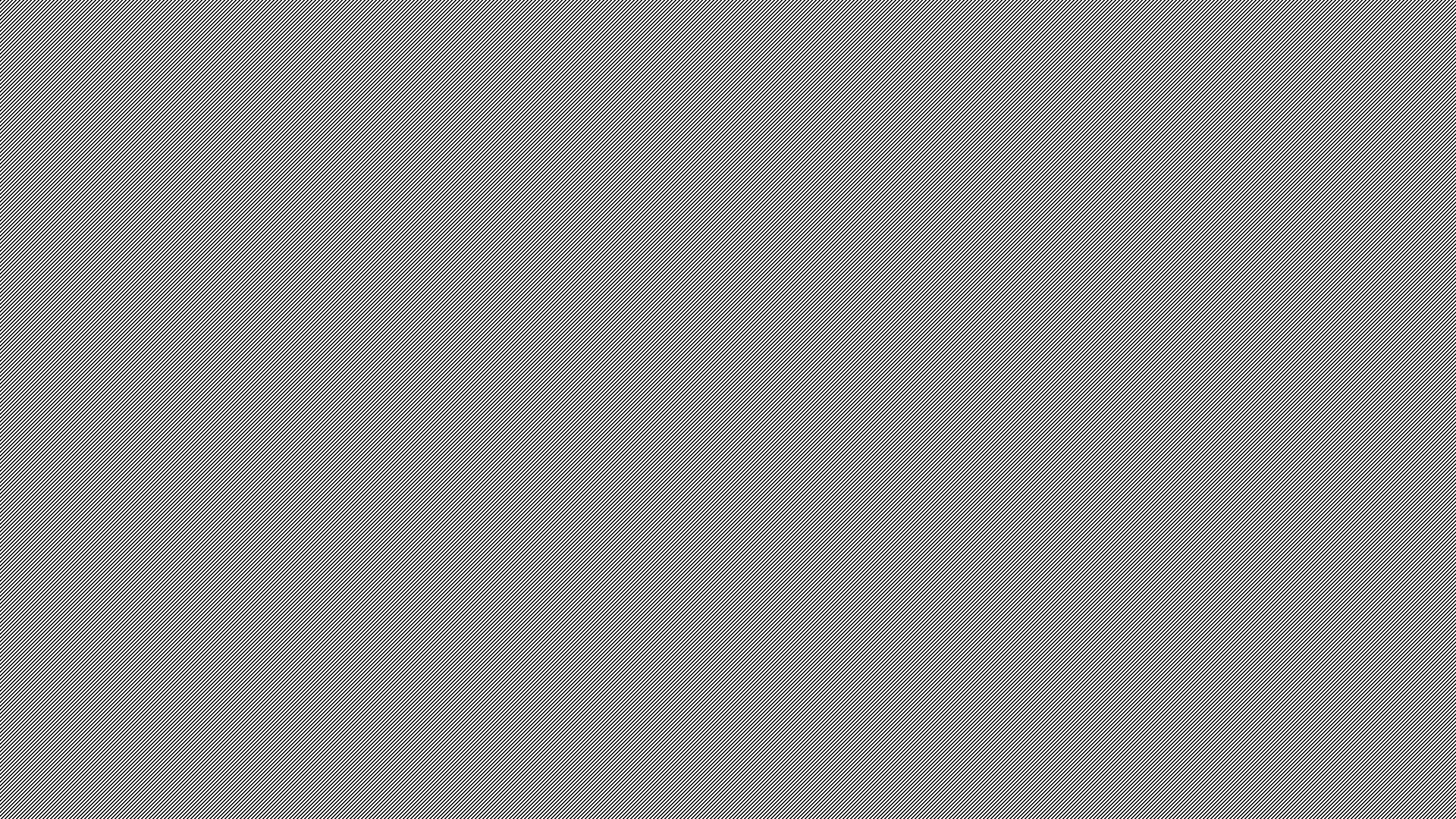 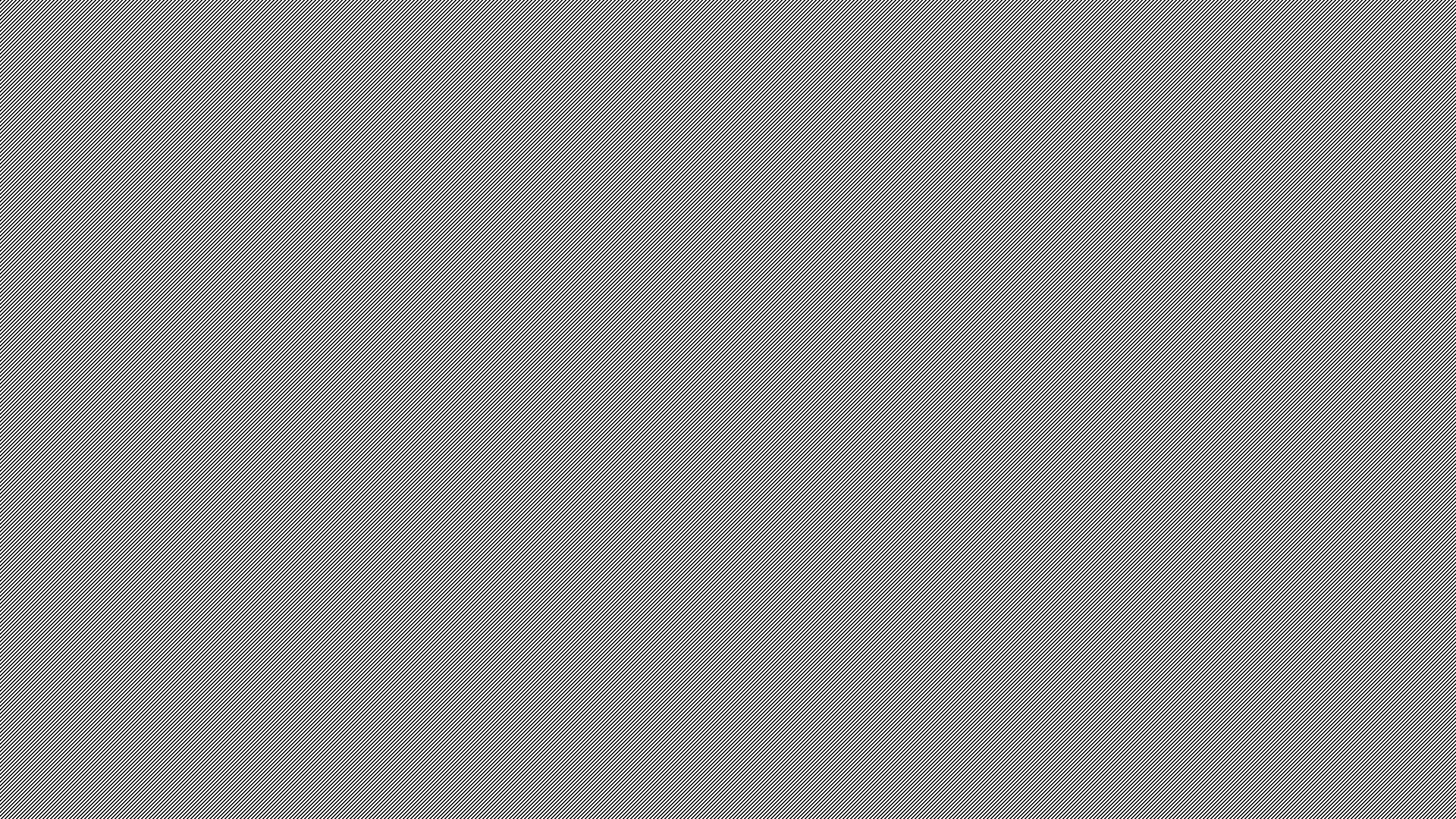 DISCHARGE PLANNING – team effort
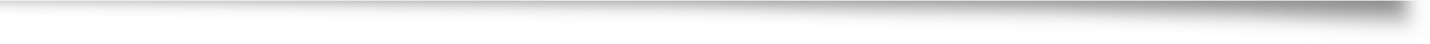 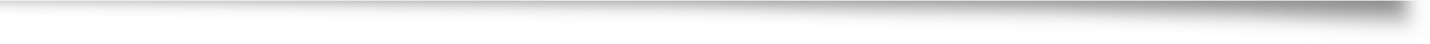 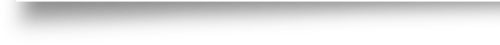 There is a weekly team meeting to discuss discharge planning.
The team will include the mental health provider ( Starting Point Behavioral Health) and the DSV Care Coordinators.
Court approved passes – 3 day – 5 day and 10 day help us examine placement options for safety. 
We will examine the “pattern of conduct” and look for supportive environments that align with consumer choices.
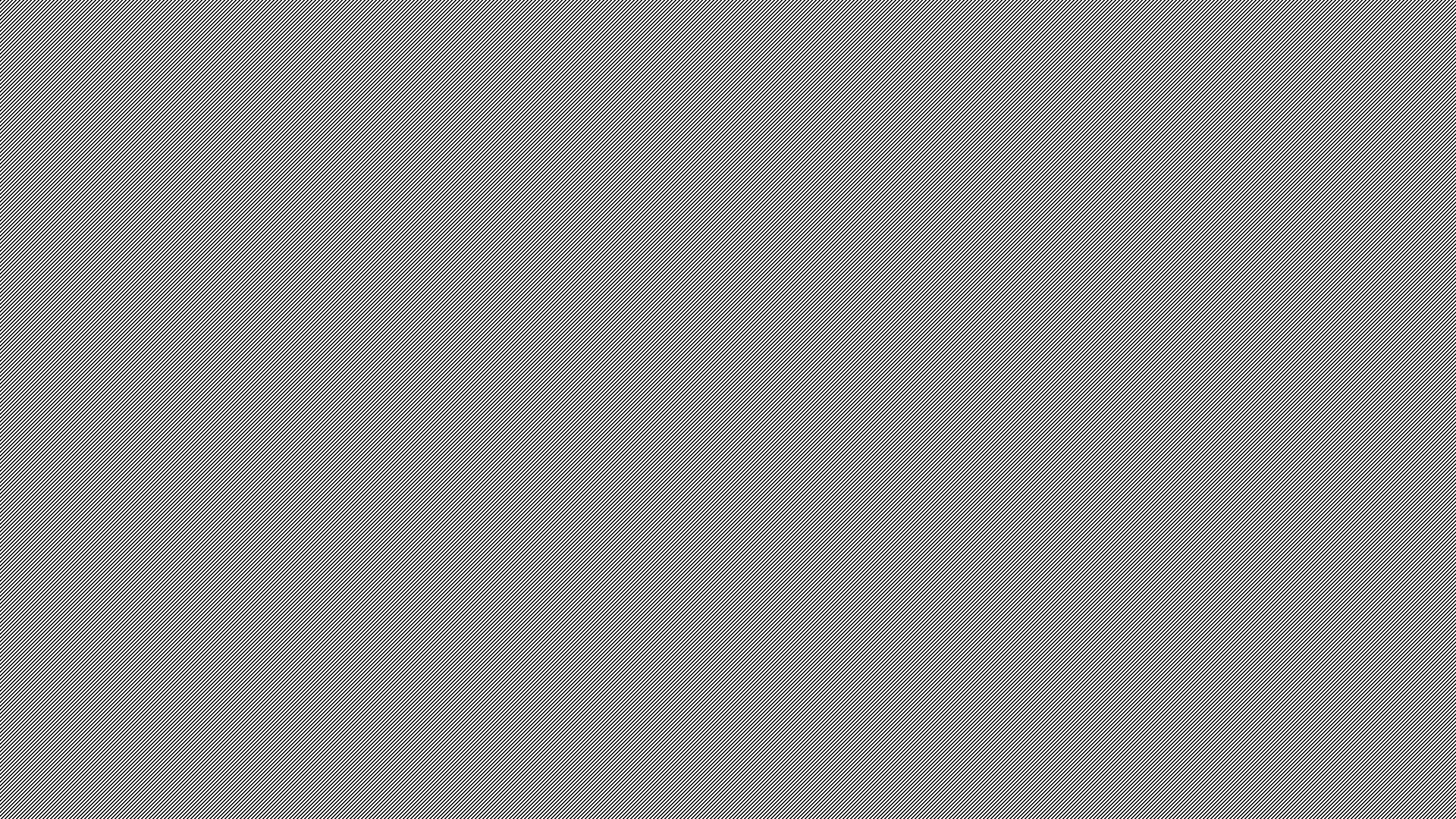 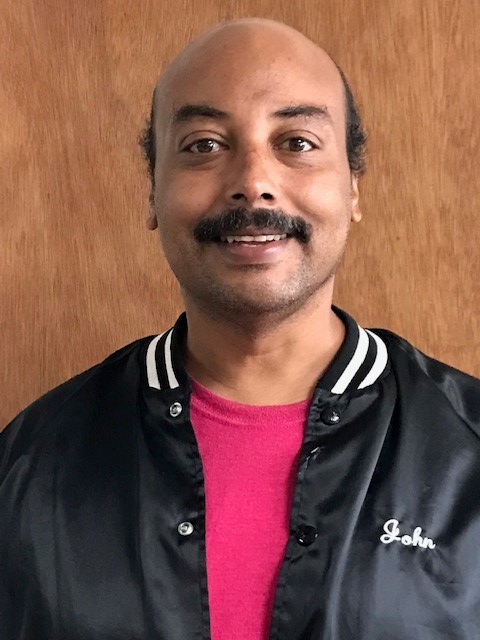 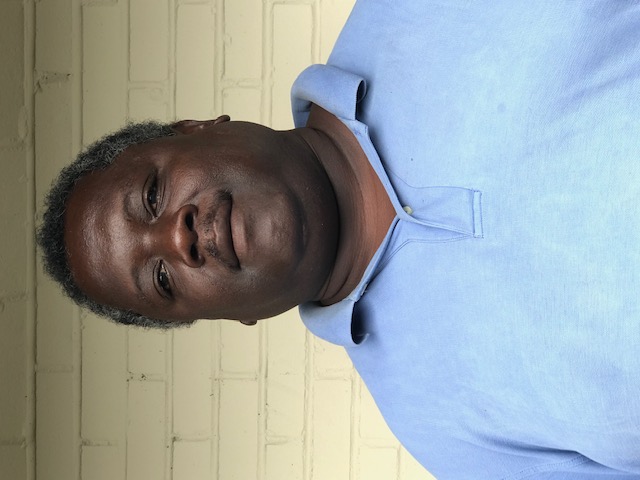 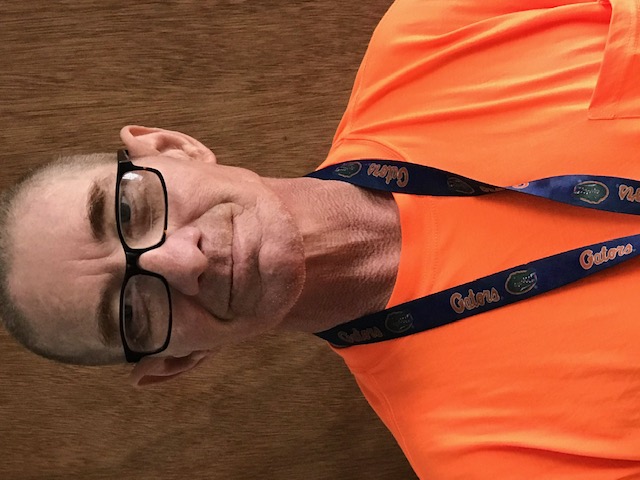 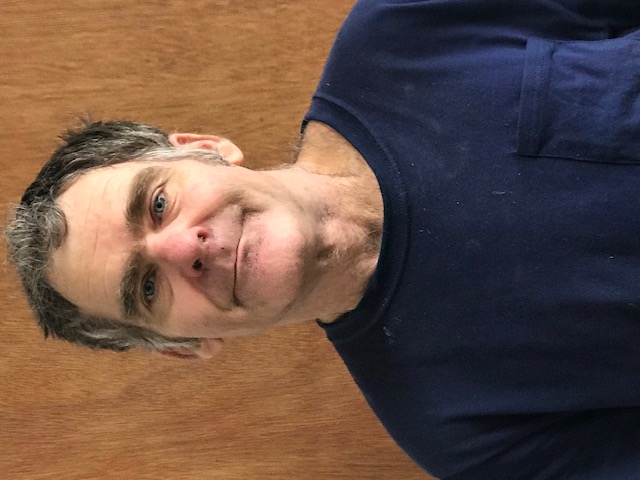 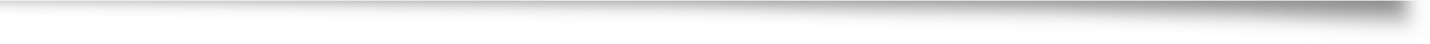 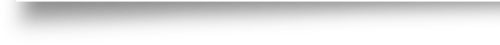 The faces Phoenix
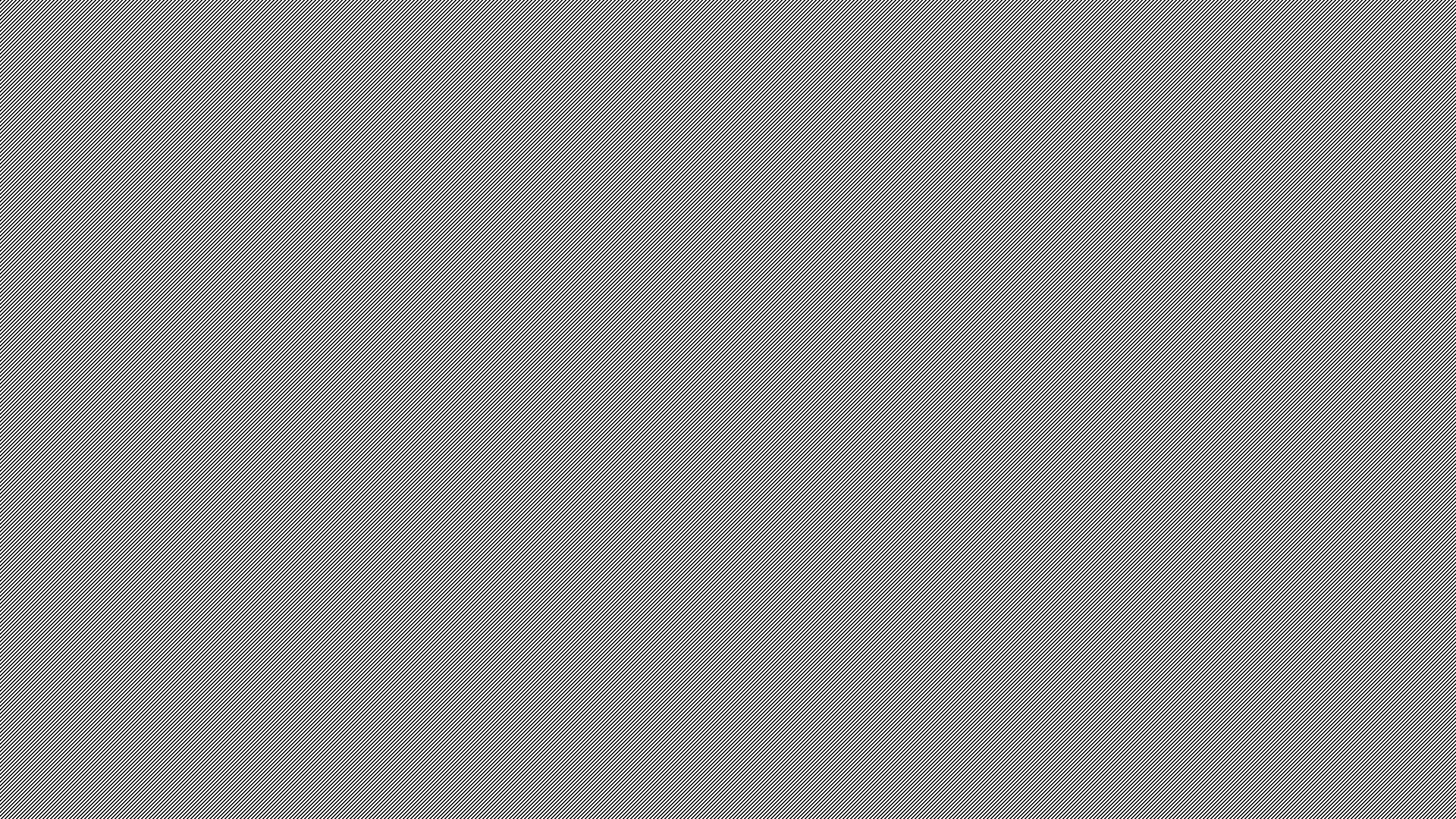 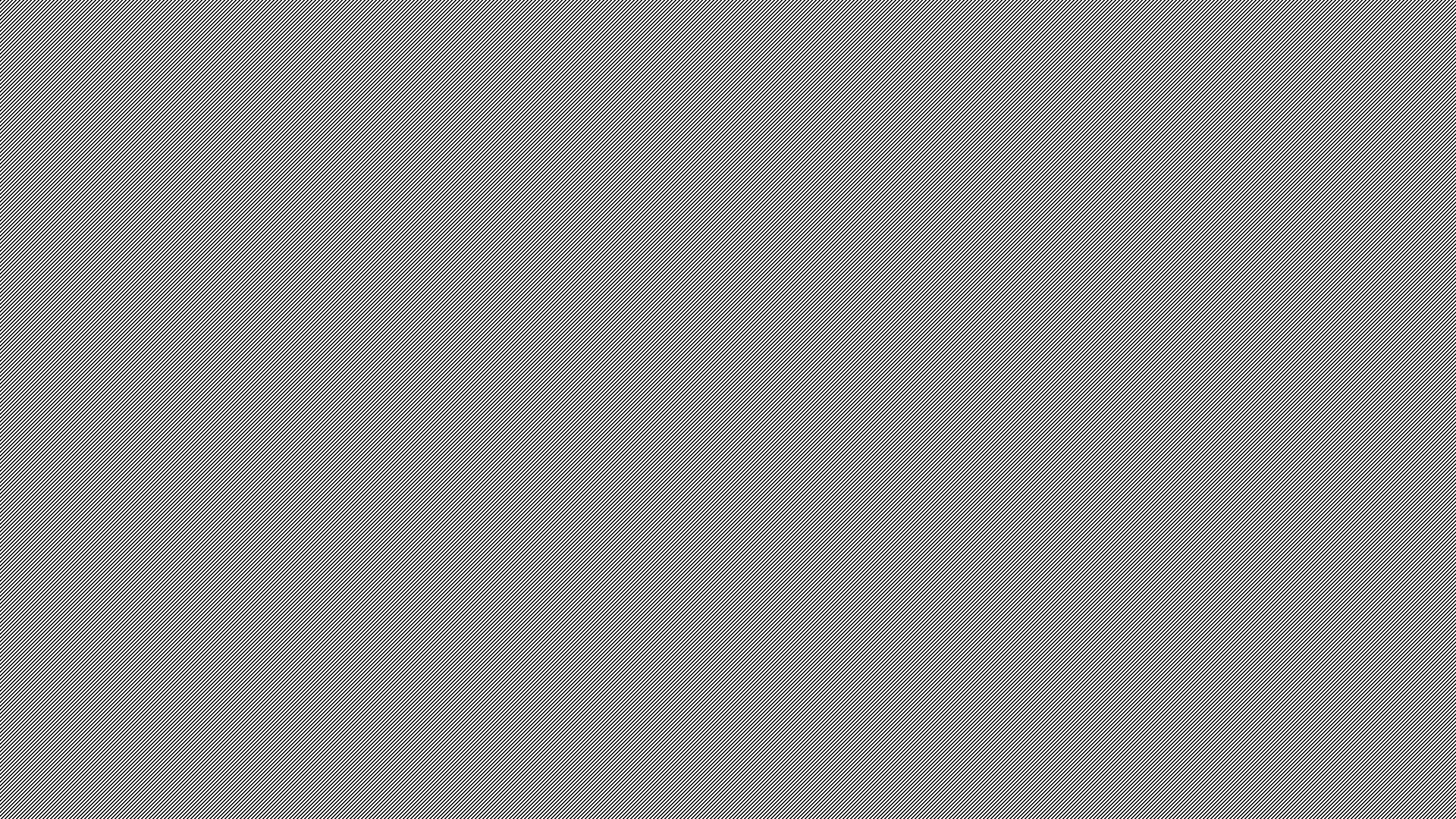 QUESTIONS?
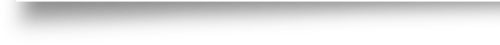 Douglas D. Adkins
Executive Director
Dayspring Village
www.DayspringVillage.org
904-845-2362 office
904-583-0134    cell
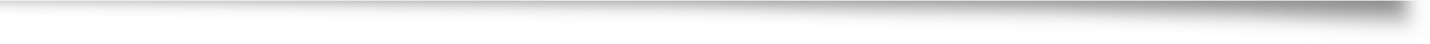 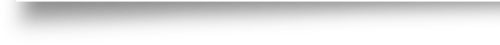